11-sinf
Fizika
Mavzu:
Fotoelektrik effekt. Fotonlar.

O‘qituvchi: 
Toshkent shahar Uchtepa tumani 
287-maktab fizika fani o‘qituvchisi
Xodjayeva Maxtuma Ziyatovna.
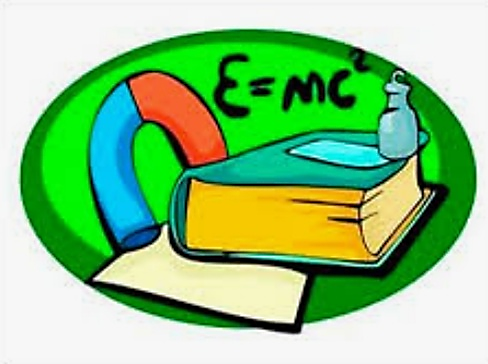 Fotoelektrik effekt
Tajribalar
Fotoeffekt hodisasini o‘rganuvchi eksperiment qurilmasining sxematik ko‘rinishi.
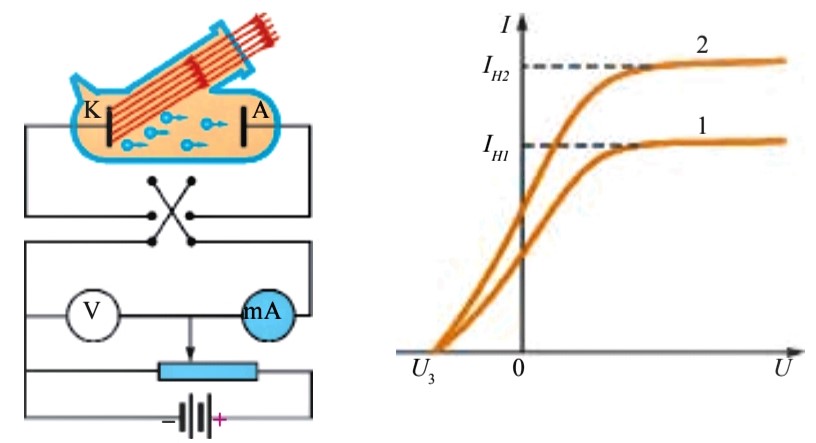 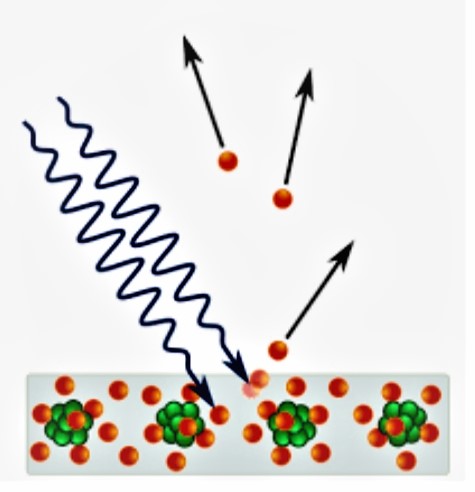 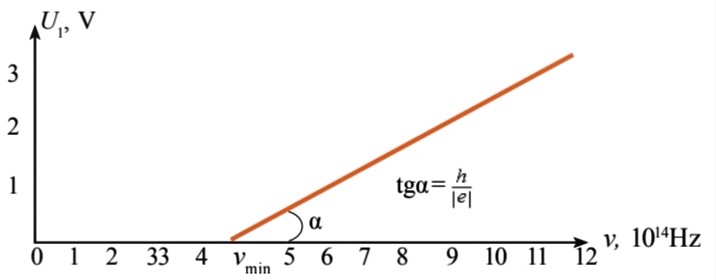 Fotoeffekt qonunlari
Fotoeffekt nazariyasi
Ichki fotoeffekt
Fotonlar
Masala
Mustaqil bajarish uchun topshiriqlar
1. Mavzuni o‘qish va mavzuga oid savollarga javob yozish.
   2. 6-mashqning 8-masalasini yechish.